Charter Schools and Title I-A
April 25, 2023
Agenda for Today’s Session
Charter Schools in Oregon

Charter Schools and Federal Funds

Title I-A Requirements

Key Takeaways & Hot Topics
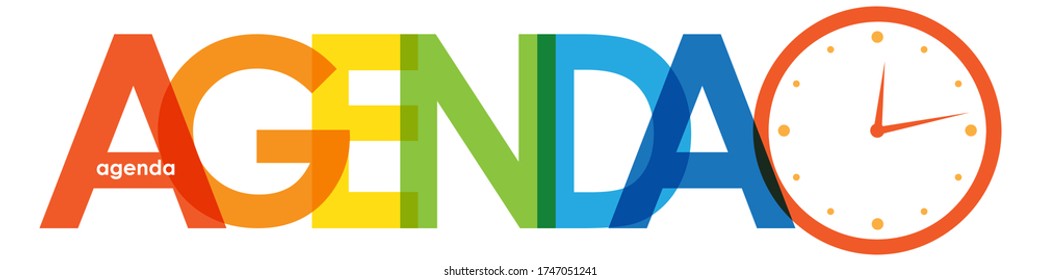 Oregon Department of Education
2
A charter school…
Is a public school 

Authorized by a sponsor

Operates under a contract 

Is semi-autonomous
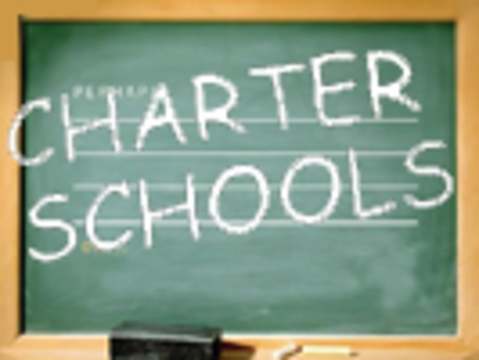 Oregon Department of Education
3
[Speaker Notes: In Oregon, a charter school is a public school that is authorized by a sponsor, typically school districts, and operate as semi-autonomous schools under a contract or "charter" between the members of the charter school governing board and the sponsor’s board. Under Oregon law, a charter school is a separate legal entity operating under a binding agreement with its sponsor. A public charter school must comply with many of the foundational education laws, but has flexibility from some requirements to foster innovation.]
Charter Schools in Oregon
132 brick and mortar charter schools

20 virtual charter schools

All but four are district-sponsored
Oregon Department of Education
4
[Speaker Notes: Most charter schools in Oregon are district sponsored. There are only 4 that are sponsored by ODE.]
Charter Schools and Federal Programs
Charter data should be included as part of the district needs assessment

Inventory must be tracked

No “equitable share”

Consider ways to meet unique needs under Titles II-A and IV-A
Oregon Department of Education
5
[Speaker Notes: When it comes to federal funds, district-sponsored charter schools are like any other school in the district

NEEDS ASSESSMENT: Charter school data should be included as part of the district needs assessment process. 

INVENTORY: Charter schools are not private schools. With the exception of Title I-A, funds are not allocated to charter schools

While charter schools do not get an “allocation” like private schools, they do have unique needs that should be considered. There are several different approaches to supporting charter schools that districts have taken. Ultimately it comes down to good communication between districts and charters.

MEETING UINIQUE NEEDS: Possible options -
Creating a line item for each charter
District line item specifically calling out charter school participation]
Title I-A: Rank & Serve Requirements
Charter schools must be included in the rank and serve process

A charter school must be served if 75% or more of its students are experiencing poverty

A charter school may be eligible to be served, depending on how the district chooses to rank and serve its remaining schools
Oregon Department of Education
6
Oregon Department of Education
[Speaker Notes: The intent of Title I-A is to concentrate the funds in schools with the highest percentages of children from families experiencing poverty and to provide sufficient funds to make a difference in the academic performance of these students. In order to determine which schools will receive Title I-A funds, each district must put its schools in rank order from highest to lowest concentrations of children from families experiencing poverty. 

Charter schools may qualify for Title I funds and must be included in the rank and serve process in the same manner as all other schools in the district. When 75% or more of the students within a charter school are experiencing poverty the school must be served with Title I-A funds. Charter schools with less than 75% of students experiencing poverty may also be eligible, depending on how the district chooses to rank and serve its remaining schools.]
Considerations for Virtual Charter Schools
Virtual charter schools may qualify for I-A funds

All enrolled students are included when determining rank and serve
Oregon Department of Education
7
[Speaker Notes: Virtual charter schools are district-sponsored schools and as such, all students enrolled in a virtual charter school are considered district students. The students become residents of the sponsor district. This means all students who attend a virtual charter school must be included in the student count when determining total enrollment and the number of students experiencing poverty. 

It is important to note that while districts receive state funds based on the enrollment of students within a virtual charter school, Title I-A funds are allocated based on the number of students experiencing poverty who live within district boundaries.

NOTE: Allocation of federal funds is based on the number of students who live within district boundaries, not on the number of enrolled students]
Selecting Measures of Poverty
Charter schools must provide data to the district about the number of students experiencing poverty 

Whenever possible, charter schools should use the same measure as other schools in the district

Family Income Survey under CEP Resources
English
Spanish
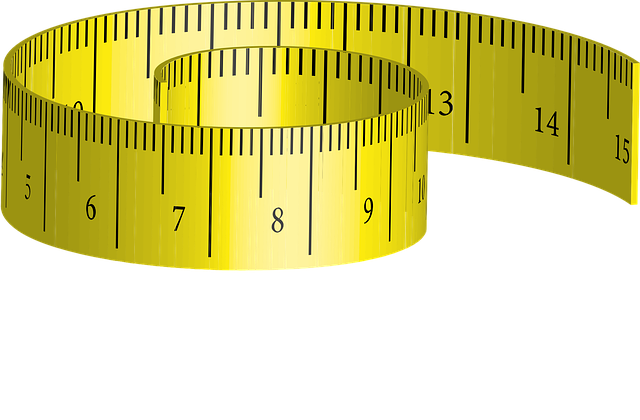 Oregon Department of Education
8
[Speaker Notes: ESEA outlines the required steps for ranking and serving schools under Title I-A , including selecting the measure for determining poverty. Whenever possible, charter schools should use the same measure used by other schools in the district (e.g.; National School Lunch Program data). Charter Schools that do not sponsor or participate in a national school breakfast or lunch program should use the Oregon Family Income Survey. More detailed information about the rank and serve process can be found in this ESSA Quick Reference Brief.]
Collaboration is Key
Charter School
District
Collect poverty data
Provide data to district
Partner with families
 Review and evaluate plan annually
 Conduct annual meeting
 Compact
 Build family capacity to support students
Consider charter data in decision-making
Include charter schools in rank and serve
Review and post school plan on website
Oregon Department of Education
9
[Speaker Notes: RECOMMENDATION: Invite charter school administrators to school leader meetings]
A few other things to keep in mind…
Teachers must meet state licensure requirements

Paraprofessionals must meet OAR requirements

Time and Effort rules apply when staff are paid with federal funds
 Contractors are exempt from T&E requirements
Oregon Department of Education
10
[Speaker Notes: Teacher Licensure – Under ESEA, districts are required to ensure that all teachers working in a Title I-A funded schools meet state certification and licensure requirements. In Oregon, this means any person employed as a teacher in a public charter school must be licensed or registered to teach by the Teacher Standards and Practices Commission (TSPC).

The requirements for paraprofessionals apply to charter schools in the same manner they apply to other public schools. Paraprofessionals hired to work in programs supported with Title I-A funds must have a high school diploma or its recognized equivalent. They must also have: 
• completed at least two years of study at an institution of higher education, or 
• possess at least an associate’s degree, or 
• demonstrate subject matter competence through a formal State or local assessment.]
Allocating Funds to Charter Schools (USED)
Impact of Title I-A on Charter Schools (USED)
Within District Allocations under Title I, Part A (USED)
ESSA Quick Reference Briefs
Rank and Serve under Title I-A
Charter Schools & Title I-A
Schoolwide Programs
Targeted Assistance Programs
OAR regarding Educational Assistants
Resources
Oregon Department of Education
11
Please reach out!
Amy Tidwellamy.tidwell@ode.oregon.gov
Jen Engbergjennifer.engberg@ode.oregon.gov
Sarah Martinsarah.martin@ode.oregon.gov
Lisa Plumblisa.plumb@ode.oregon.gov
Kate Pattison, Charter School Specialistkate.pattison@ode.oregon.gov
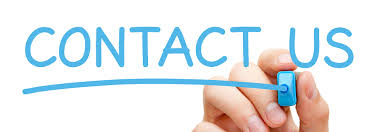 Oregon Department of Education
12
Regional Contacts by ESD
Jen Engberg
Clackamas, Columbia Gorge, Multnomah and Northwest Regional 
Sarah Martin
Douglas, Lake, Malheur, South Coast and Southern Oregon 
Lisa Plumb
Lane, Linn Benton Lincoln and Willamette

Amy Tidwell
Grant, Harney, High Desert, InterMountain, Jefferson, North Central and Region 18
Oregon Department of Education
13